Community Development
Mission
The Community Development Department's mission, through the collaborative efforts of its building safety, land use, onsite (septic), and code compliance programs, is to enhance the quality of life for all residents by applying the required development standards to safeguard life, health, property, and public welfare, while encouraging innovation, sustainable communities, and the preservation of the unique character of Crook County. 
Major goals
Update to the Transportation System Plan (TSP)
Finalize and implement strategic plan
Research technology enhancements
Digital plan review (implement FY 2025)
Alternative document management software for better public interface and use by staff in field
Review and update department fees
Create plan for state-of-the-art community development facility
Consider options for updating comprehensive plan in fiscal year 2025
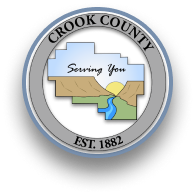 [Speaker Notes: Enter your department in Header area
Enter the department’s mission statement
Enter the department’s major goals/work plan elements
Add the department logo to bottom left corner, same size as County logo]
Community DevelopmentFinancial Summaryamounts in thousands
Comments
Fee dependent department; permit activity has slowed, lowering revenue
Personnel expenses down due to not being fully staffed
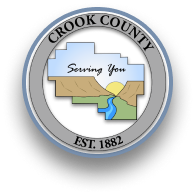 [Speaker Notes: Enter department in header
Enter the department’s quarterly budget, actual and variance amounts ---- in thousands
Enter comments to explain any significant variances
Add the department’s logo to the bottom left corner, same size as County logo]
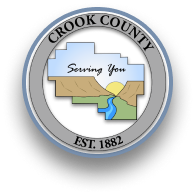 Community Development ActivitiesQ1 FY 2024
[Speaker Notes: Replace “Department” with your department name in header
List the major goals/work plan elements for the department
Provide a brief description of activity on each goal/work plan item
List any challenges or changes or other comments for each goal/work plan item
Add additional lines as needed – go to next page if needed
If additional page added, delete “Questions”
Add department logo to left of the County logo – same size as County logo]
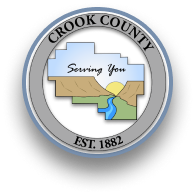 Community Development Activities - continuedQ1 FY 2024
[Speaker Notes: Replace “Department” with your department name in header
Continue your list of the major goals/work plan elements
Provide a brief description of activity on each goal/work plan item
List any challenges or changes or other comments for each goal/work plan item
Add additional lines as needed – go to next page if needed
If additional page added, delete “Questions”
Add your department logo to left of the County logo – same size as County logo]
Comments:
One building inspector relocated our of state during Q2
Given the state of the economy, CDD is acting conservative as to filling open positions
Org Chart
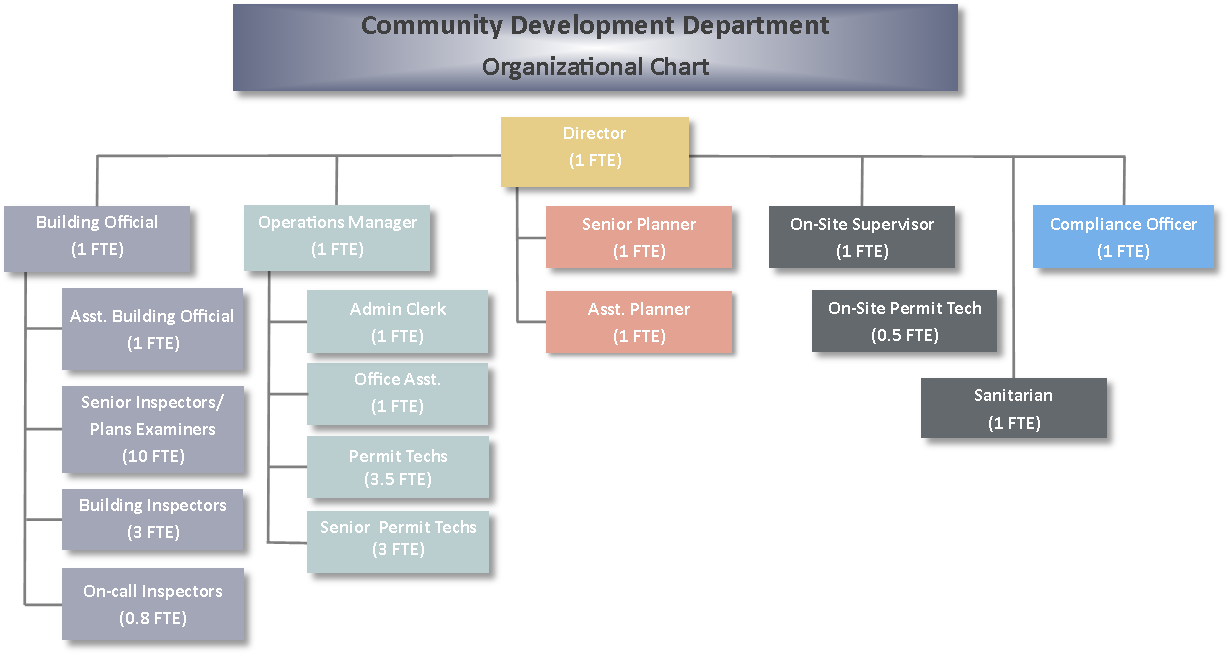 Staffing Summary
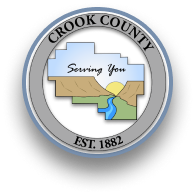 Community DevelopmentStaffing Summary
[Speaker Notes: Enter department in the bottom header
Enter the department’s organization chart
Provide some bullets describing personnel during the quarter, e.g., number of new employees, separations, etc.any pending recruitments, significant new hires or seprarations
Enter the department’s authorized, filled and vacate positions – FTEs as of end of the quarter
Add the department logo to the left of the County logo – same size as County logo]
Questions
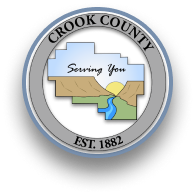 Community Development Performance MeasuresQ1 FY 2024
[Speaker Notes: Replace “Department” with your department name in header
Enter performance measures, goal and actual, with comments --- use performance measures included in the budget as a starting point, additional measures are encouraged
Add your department logo to left of the County logo – same size as County logo]